Geometry: Unit 1: Transformations
Translations
WARMUP
Watch the following video:

http://www.pbslearningmedia.org/resource/muen-math-g-translation/translation/
tRANSLATIONS
Objective: Students will be able to do the following, regarding geometric transformations.
Write Transformations Symbolically and justify their choice.
Explain the movement of points for a given transformation.
Draw an image under each transformation.
Isometry: A Reminder
An Isometric Transformation has the following properties are preserved:
Distance (All lengths stay the same)
Angle measure (All angles stay the same)
Parallelism (All lines that are parallel stay parallel)
Collinearity (All points on a line remain on a line)

In short, the transformed figure (Image) is the same shape and size as the original figure (Pre-Image).
Translations
A transformation that glides all points of the plane the same distance in the same direction is called a translation.

When working on the coordinate plane, a vector is used to describe the fixed distance and the given direction often denoted by <x,y>.  The x value describes the effect on the x coordinates (right or left) and the y value describes the effect on the y coordinates (up or down).
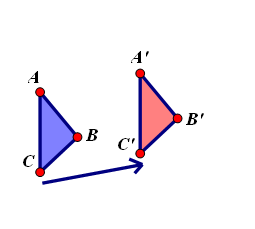 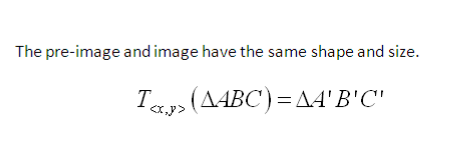 Translations
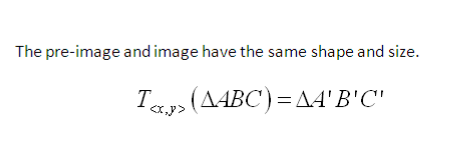 Translation Example
Image
Pre-Image
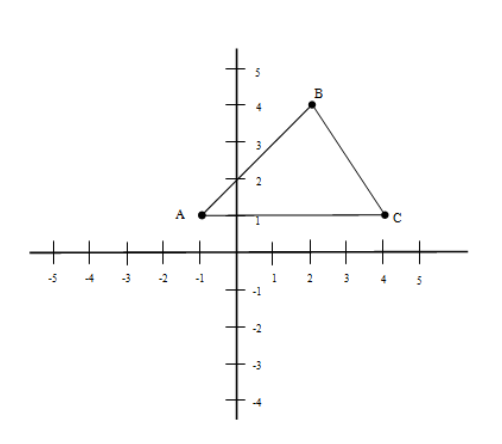 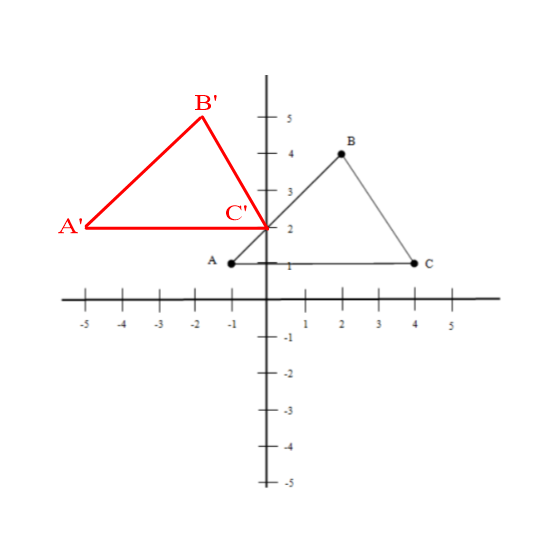 Translation Example 2
Image
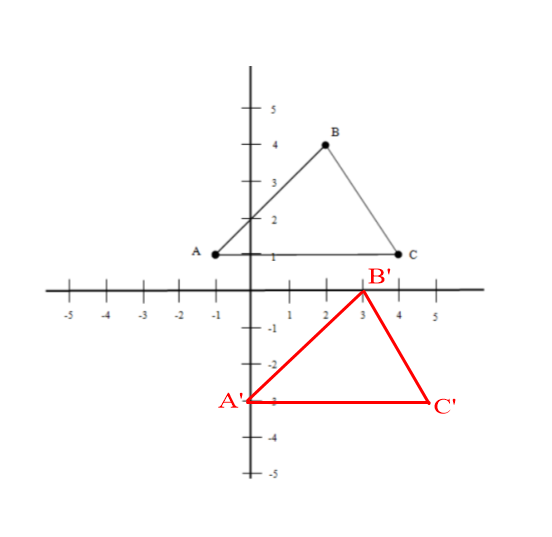 Translation: From Pre-Image to Image, and Vice versa
(0,-2)
(2,-2)
(-4,3)
Classroom Activity
Go to page 585 of your textbook. 

Work through problems 1-7 of the “Classroom Exercises” section with your group.

When you are done, explain in your own words what a translation does to a point. Be brief, but not lazy (i.e. Don’t say “It moves it”).